Financial Aid
Topics We Will Discuss
What is financial aid?
FAFSA & CSS Profile
Cost of attendance (COA)
Student aid index (SAI)
Financial need
Categories, types, and sources of financial aid
Free Application for Federal Student Aid (FAFSA®)
Special and unusual circumstances
What is Financial Aid?
Financial aid consists of funds provided to students and families to help pay for postsecondary educational expenses.
Sources of Financial Aid
Federal Government
Employers
States
Private Sources
College and Universities
How to Apply for Financial Assistance
FSA ID
An FSA ID gives you access to Federal Student Aid’s online systems and serve as your legal signature.
Both the student AND parents need to create one.
Will be used throughout the aid process, including subsequent years. 

http://studentaid.gov/
*In most cases both parents need an FSA ID
FSA ID
Online FAFSA
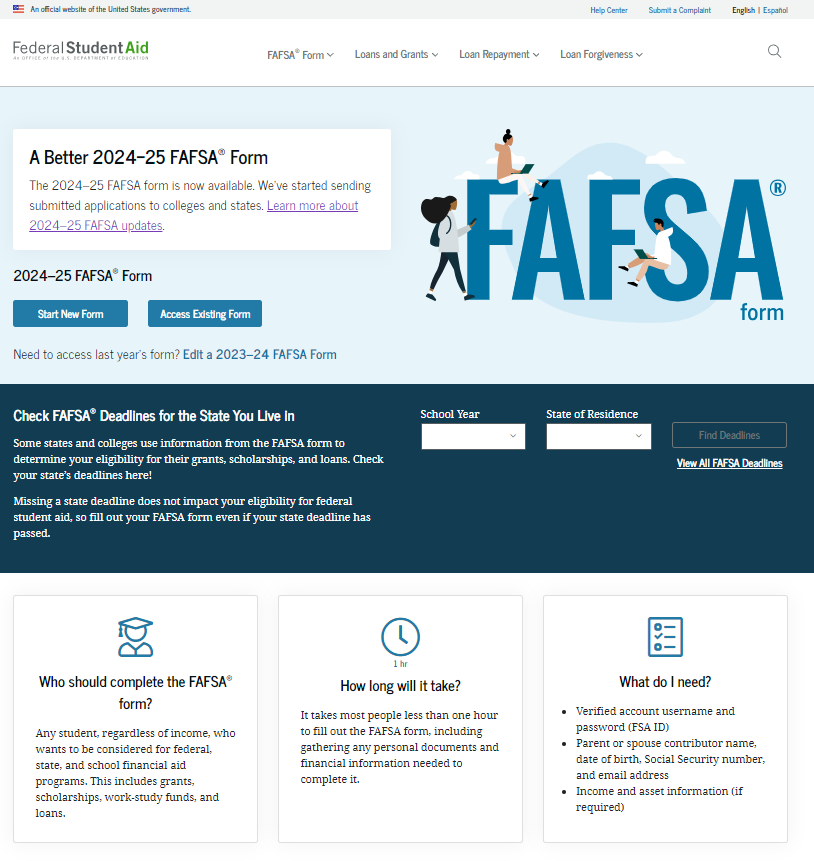 Free Application for Federal Student Aid (FAFSA)
Filed starting December 1* of the year prior to enrolling
Typically will open October 1

MUST be filled to receive federal aid
Required for some state and institutional as well

A standard federal form that collects demographic and financial information about student and family 

May be filed at any time during an academic year, but no earlier than the October 1st prior to the academic year for which the student requests aid
Free Application for Federal Student                     Aid (FAFSA)
Student & parent complete separate workflows
No “single view” of the application
Multi-factor verification
Student
Parent
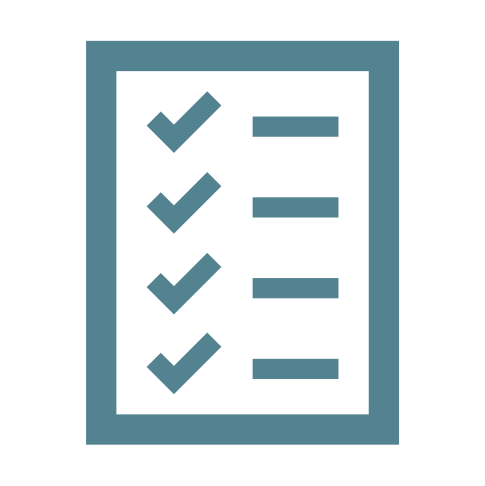 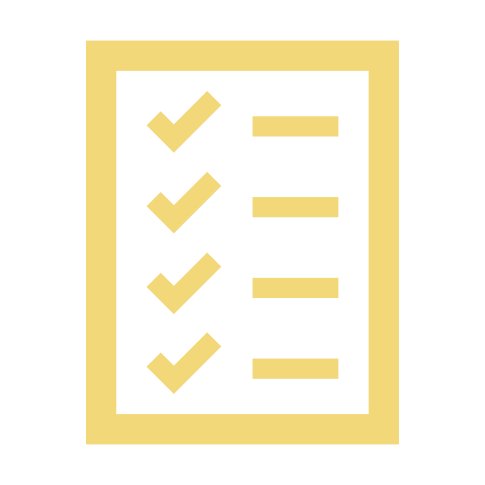 Begins application and invites the Parent
FAFSA Contributors
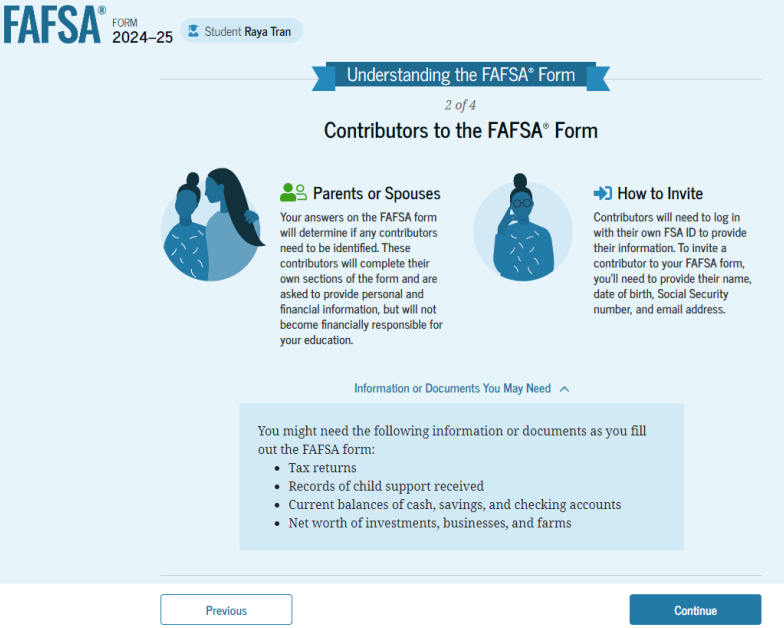 Note: Screenshot from U.S. Department of Education’s 2024-25 FAFSA Form Preview Presentation, July 2023
FAFSA Info
Generates the Student Aid Index (SAI)
Makes it easier for families to estimate aid eligibility  

All income tax data will automatically be transferred form the IRS 
All parties must authorize the transfer of information
Dependent students must invite their parent(s) to contribute to their form if parent information is required
FAFSA FAQs
Divorced/Separated Parents
The parent that supplied more financial support for the student will be the parent of record

You will not be able to make adjustments to the transferred data

Having more than one child in college will not be reflected in the SAI
CSS Profile
CollegeBoard Financial reporting
Used to determine institutional aid eligibility
Includes private assets in EFC calculation
Fee for initial application and one college report is $25.  
Additional reports are $16.
Waiver for families AGI < $100k or SAT Waiver
Used by approx. 400 colleges and scholarship programs
Only 3 in MD
[Speaker Notes: Hopkins University
Loyola University
St. Johns College]
How is all of this information used?
What is the Student Aid Index (SAI)?
Calculated by formula in FAFSA  

Stays the same regardless of college 

The SAI is an eligibility index number that a college’s financial aid office uses to determine how much aid a student is eligible for.
How is the SAI Determined?
SAI Calculation uses fewer income fields 
Tax Info (AGI)
This will be automatically pulled from the IRS database.
Tax-exempt Interest
Untaxed portions of IRA distributions and pensions (excluding rollovers)
529 plans 
Only for the student filing the FAFSA
How do schools use this data?
What is Cost of Attendance (COA)?
Indirect costs 
Books & Supplies
Transportation
Personal Expenses
Loan Fees
Direct costs 
Tuition
Fees
Housing 
Meals
Cost of Attendance
Student Aid Index (SAI)
Financial Need
What is Financial Need?
Categories of Aid
Need-based aid
Non-need-based aid
Types of Aid
Self-Help Aid
Gift Aid
Main Sources of Aid
Institutional Funding
Scholarships
Awarded for student achievement regardless of financial need
Universities will have separate scholarship applications for the different colleges

Grants
Need based funds offered to assist in covering CoA
State Funding
An only be used for MD schools
Aid is awarded on the basis of both merit and need
FAFSA is required for some
Priority Deadline March 1, 2025.
For MD funding check Maryland Higher Education Commission (MHEC) www.mhec.state.md.us
Legislative Scholarships
www.mdelect.net
Federal Funding
Grants
TEACH
Future teachers, specific requirements
PELL
Low Income
SEOG
Low Income
Work-Study Programs
Work on off campus
Loan Programs
Outside Scholarships
Scholarship search engines
Fastweb
Scholarships.com
Cappex
Scholly
Niche
Scholarship Monkey
Scholarships are everywhere
Loan Types
Stafford Loans
Student Loans
Subsidized 
Unsubsidized
PLUS Loans (Parent)
Private Source Loans
Banks
Credit Unions
Private Loan Servicer
Subsidized   VS.   Unsubsidized
Direct Subsidized Loans are available to undergraduate students with financial need.
Your school determines the amount you can borrow, and the amount may not exceed your financial need.
The U.S. Department of Education pays the interest on a Direct Subsidized Loan
while you’re in school at least half-time,
for the first six months after you leave school
during a period of deferment
Direct Unsubsidized Loans are available to undergraduate and graduate students.
Your school determines the amount you can borrow based on your cost of attendance.
You are responsible for paying the interest on a Direct Unsubsidized Loan during all periods. 
If you choose not to pay the interest while you are in school and during grace periods, your interest will accrue and be capitalized
What else…
Special Circumstances
Conditions exist that cannot be documented with the FAFSA
Send written explanation and documentation to your college’s financial aid office
College will review and request additional information if necessary
Colleges are now required to accept appeals
Secondary school tuition
Unusual uncovered medical/dental expenses
Extraordinary dependent care
Parent or spouse death
Loss of employment
Divorce
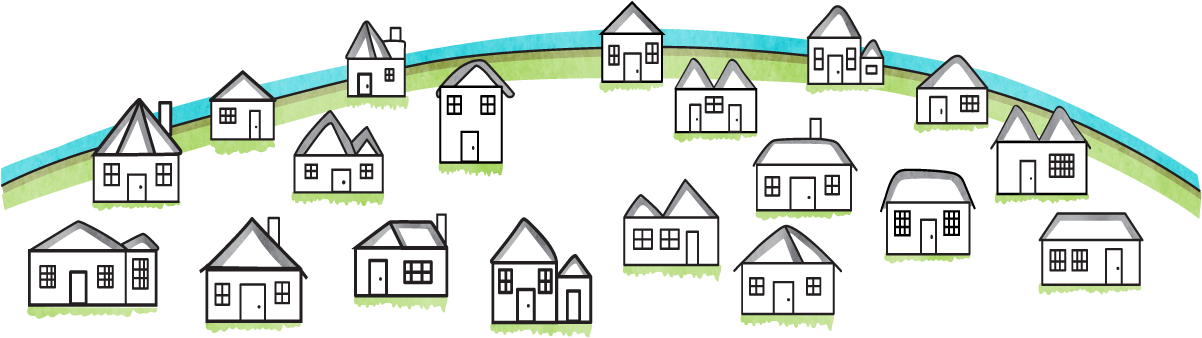 Financial Aid Packages
Financial Aid Packages after admission notification
SMCM **
Early Decision 
Mid December
Early Action Applicants
Mid December
Regular Decision
Early March
Will include (if eligible)
Federal Grants
State Grants
Institutional Need Based Grants
Institutional Scholarships
Federal Loan options
Tools You Can use
Federal Student Aid
https://studentaid.gov
Federal Student Aid Estimator
Help to get an idea of SAI/Need
“College Cost Worksheet” 
Who counts as a parent on the FAFSA® form?
Pro Tips for Completing the FAFSA Form
Federal Student Aid YouTube Channel: FAFSA Videos
“Creating Your StudentAid.gov Account” Page
Tools You Can use
Sallie Mae FAFSA Guide
https://www.salliemae.com/college-planning/financial-aid/fafsa/fafsa-guide/

Net Price Calculators (NPC)
Every Title IV school is required to have one
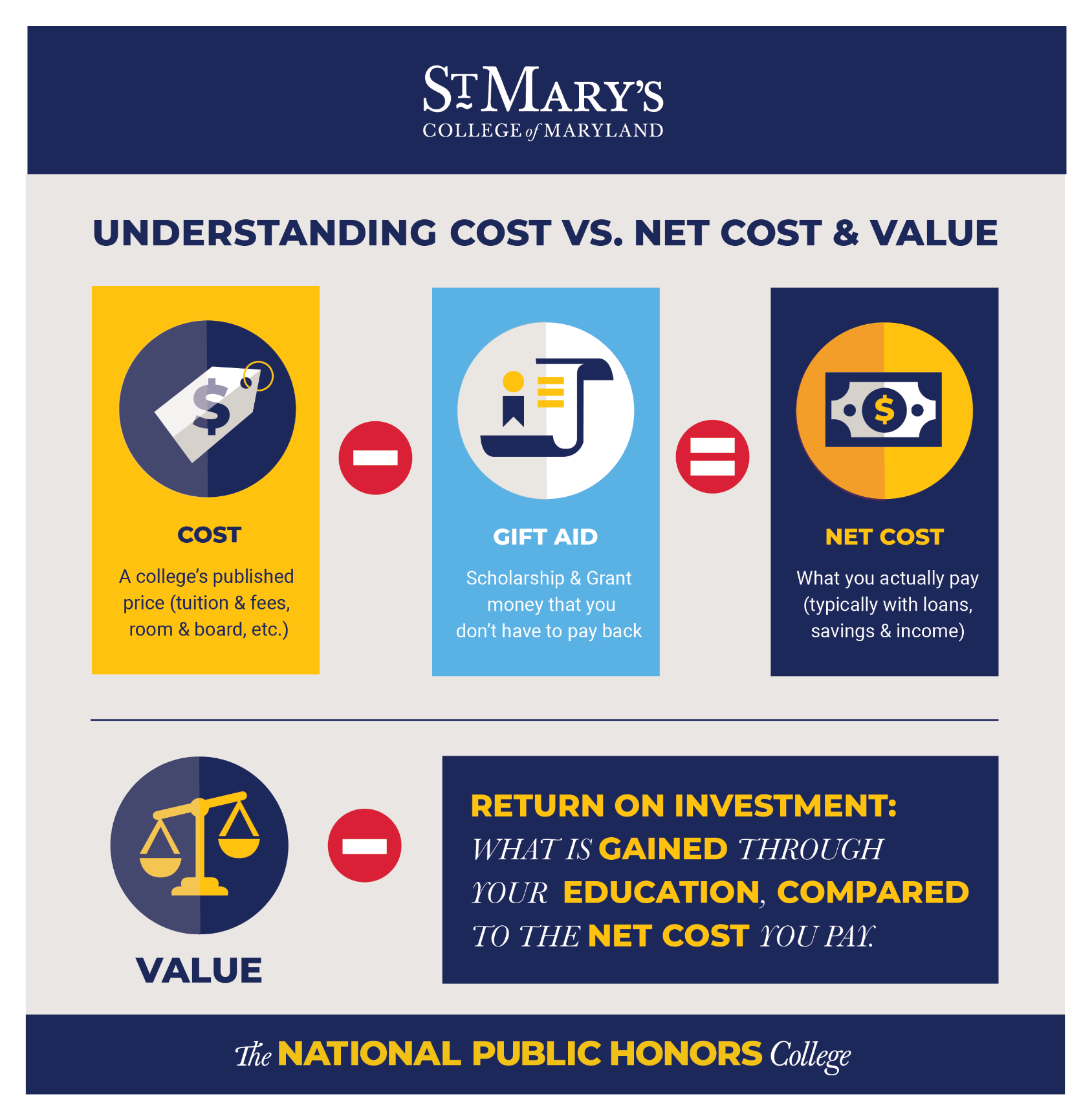 Questions?Contact Info:www.smcm.edu/osfaosfa@smcm.edu